검도
일본어일본학과 
전종혁(21802163)
0
변화
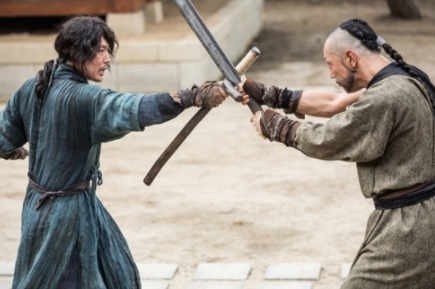 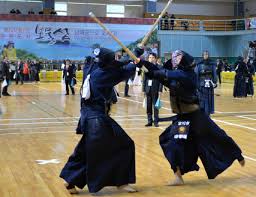 살상(殺傷)
유효타격(有效打擊)
0
한국검도
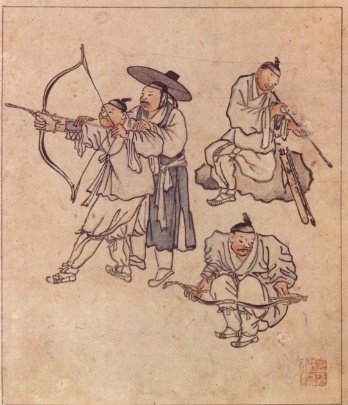 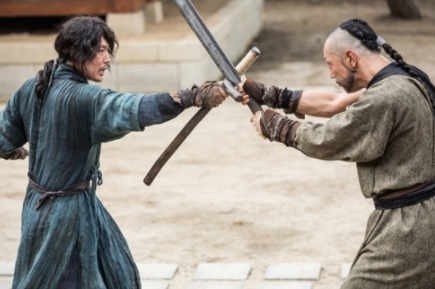 >
궁술
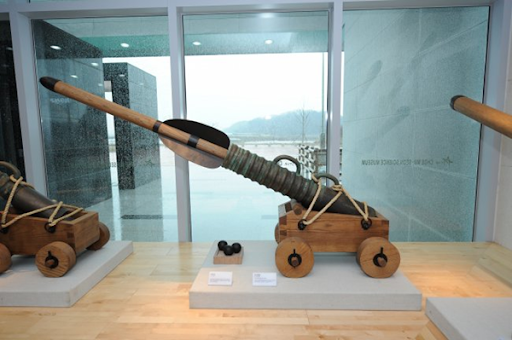 검술
화포술
0
한국 검도
변천사
구한말 구식군인제도 폐지
일제강점기
전승 끊김
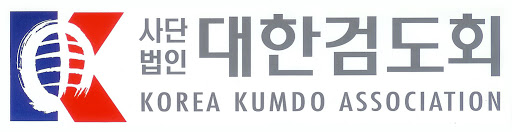 0
한일 검도 차이점
목차
한일 비교
수련, 급
방식
발전
1
SUBJECT
발전
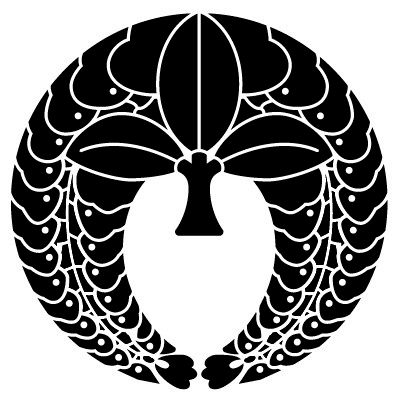 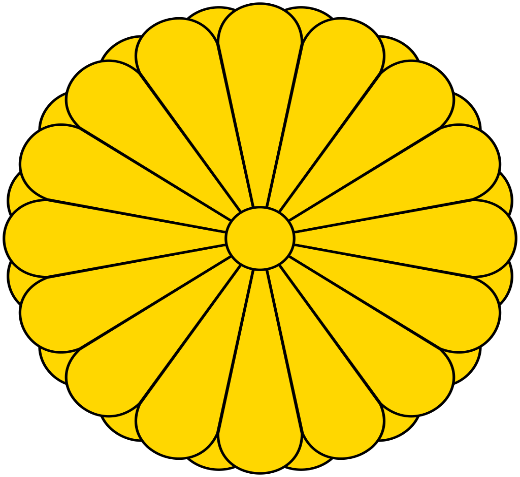 >
천황
후지와라
1
SUBJECT
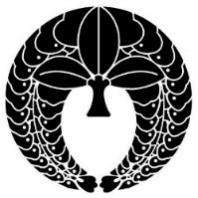 발전
일부는 귀족 사병으로 고용
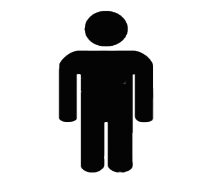 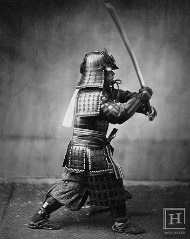 고쿠시
경호 및 무사지칭
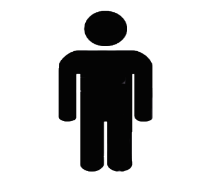 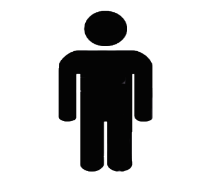 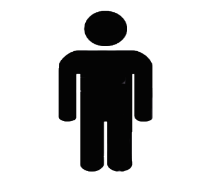 무력집단
사무라이
다토
다토
다토
권력다툼
1
SUBJECT
발전
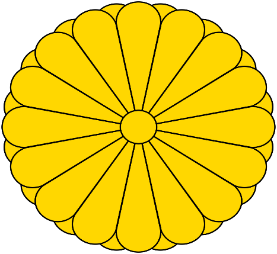 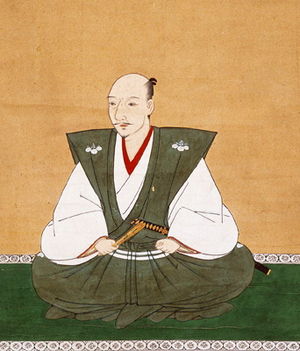 토지
쌀
다이묘
천황
사무라이
토지, 지방권력, 식솔多
다이묘
1
SUBJECT
발전
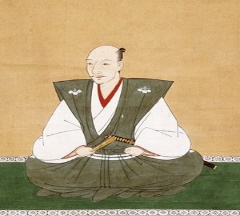 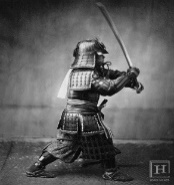 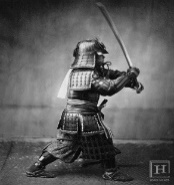 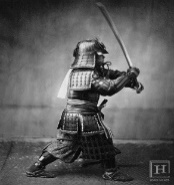 전쟁수행 및 병사 훈련
무사도
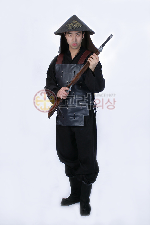 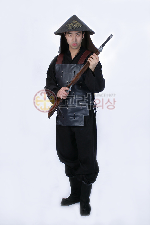 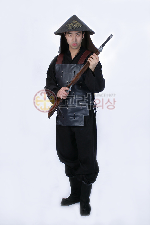 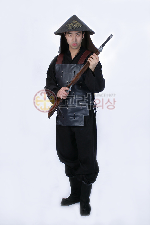 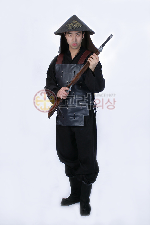 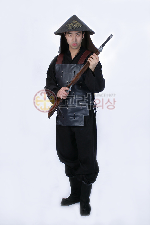 1
SUBJECT
발전
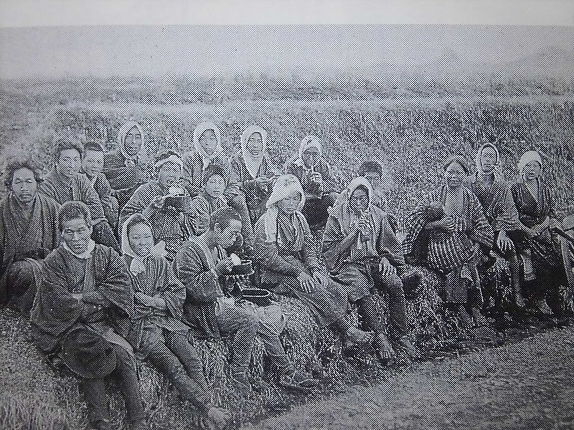 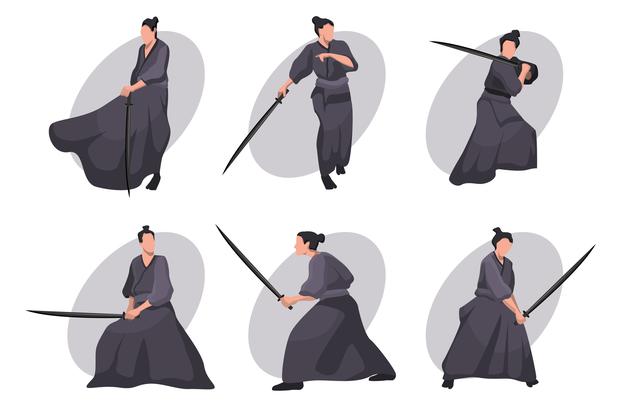 X
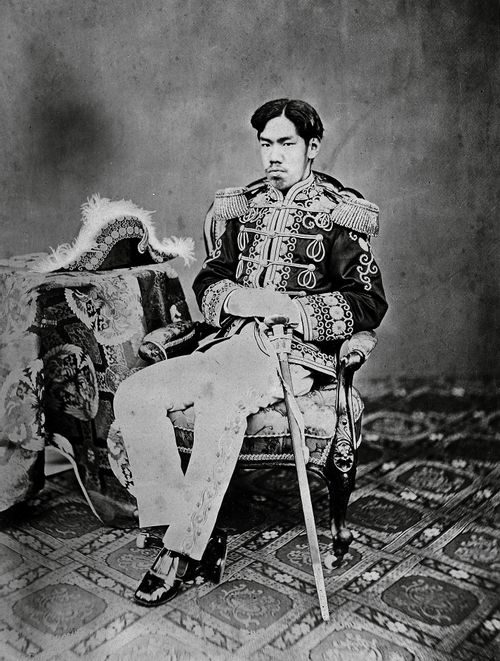 사민평등(四民平等)
           +
폐도령(廢刀令)
1
SUBJECT
발전
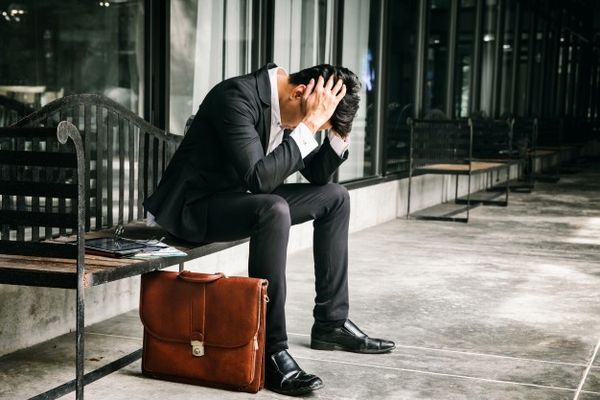 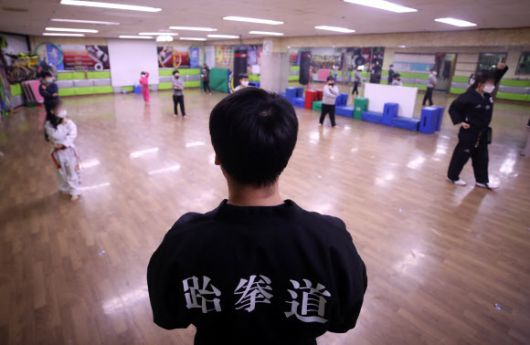 실직
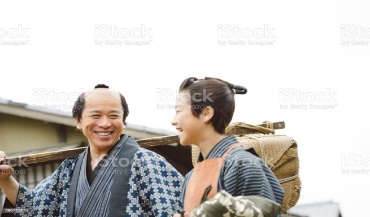 격검회 조직
상인
죽도
유효타격(有效打擊)
1
SUBJECT
경기화
사키바라겐키지(原健吉)
격검흥행 고안
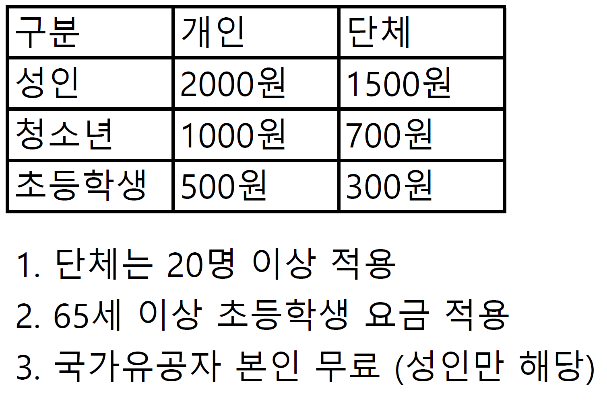 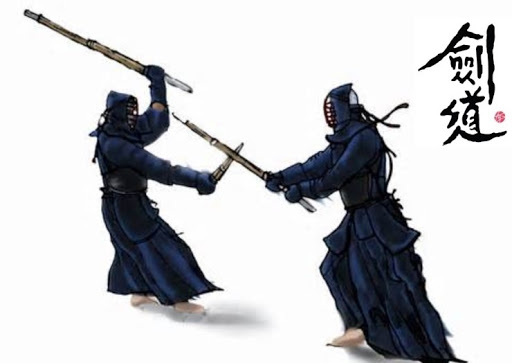 1
SUBJECT
발전
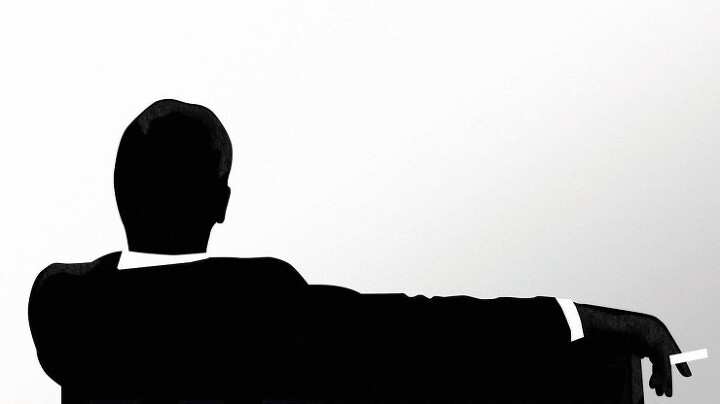 보로테스
다치리키(立切:서서 상대를 상대하다)
심외무도(心外無刀)
세이간(誓願)
다치키리시합(立切試合)
2
SUBJECT
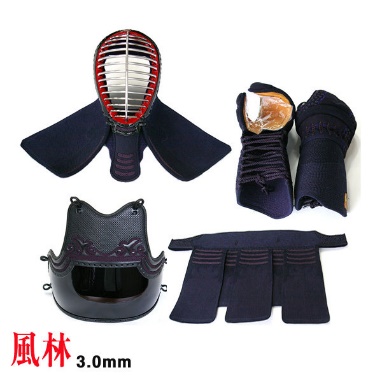 방식
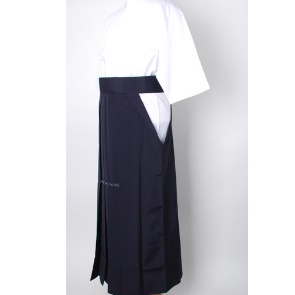 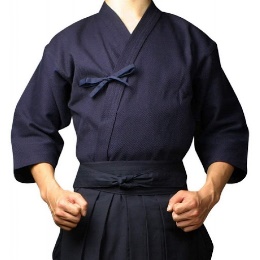 도복: 흰색 or 감색 착용
호구 착용
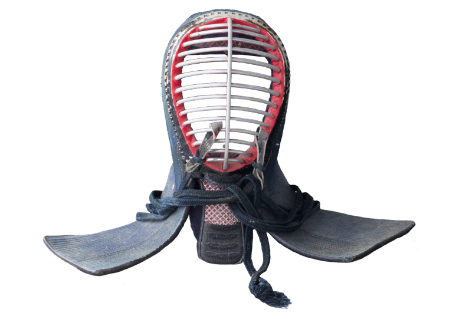 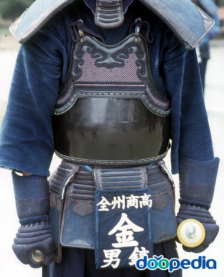 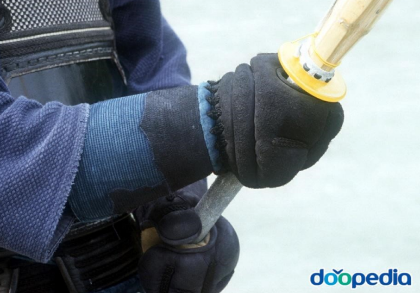 호면
상의 방어구: 갑
호완
하의 방어구: 갑상
2
SUBJECT
방식
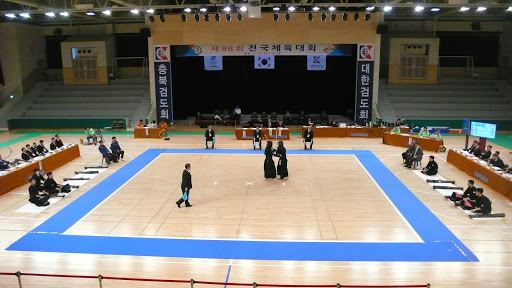 경기장 규격: 9m~11m인 정사각형 혹은 직사각형
경계는 흰색 테이프로 표시 
검사가 서는 위치도 테이프로 표시
두 걸음 들어가서 인사
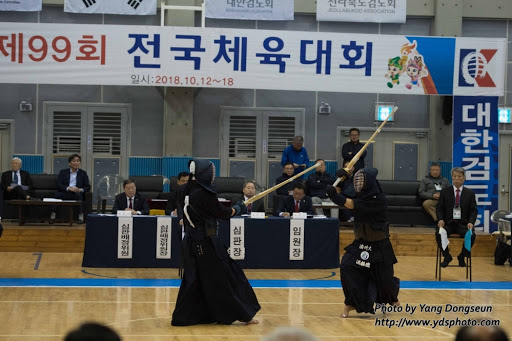 세 걸음 더 들어가 군거(쭈그려 앉기)
심판의 신호에 따라 일어나 겨룬다.(3판 2승제)
(심판은 주심 1명 부심 2명으로 원칙으로 하나
보통 한국은 3 ~ 4명 일본은 2 ~ 3명)
2
SUBJECT
방식
타격 가능한 격자부위 
손목, 정수리, 오른쪽 머리, 왼쪽 머리, 목 찌르기, 가슴 찌르기, 허리 좌우 도 치기
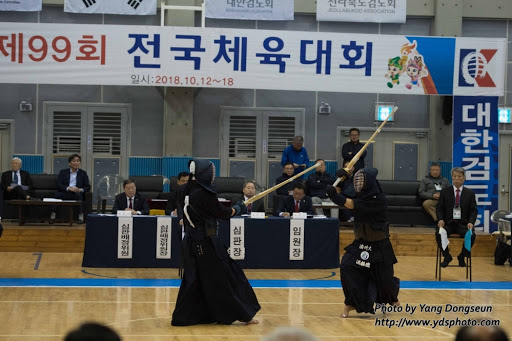 판정
전신에 힘을 검에 확실히 실었는지 확인
공격 시기세(기합포함)와 자세
죽도의 타돌부로 정확히 타격하였는가
단순히 타격 부위를 가격했다고 해서 득점이 되지는 않는다
3
SUBJECT
방식
https://www.youtube.com/watch?v=1vRe5H77HII
3
SUBJECT
수련,급
1단 > 1년 이상 > 2단
2단 > 2년 이상 > 3단
3단 > 3년 이상 > 4단(사범)
4단 > 4년 이상 > 5단(사범)
5단 > 5년 이상 > 6단(연사)
6단 > 6년 이상 > 7단(교사)
7단 > 10년 이상 > 8단(범사, 만 48세 이상)
8단 > 10년 이상 > 9단(범사, 만 65세 이상)
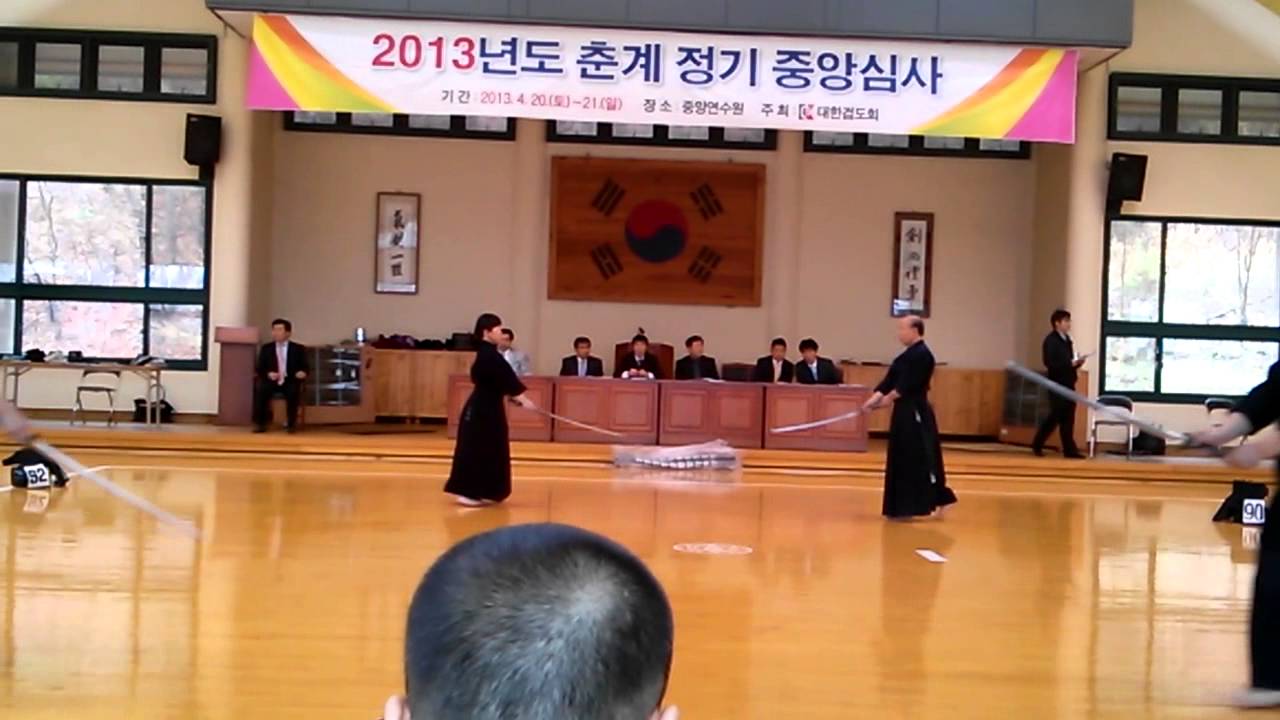 4
SUBJECT
차이점
감사합니다